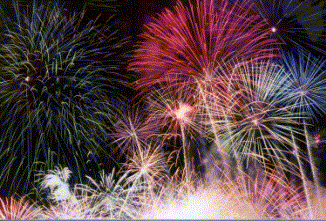 Projectile Motion
2
Yr 12 Physics BHS Projectile Motion
A little history of projectile motion
It was Galileo who first accurately described projectile motion.

He showed that it could be understood by analyzing the horizontal  and vertical components separately.
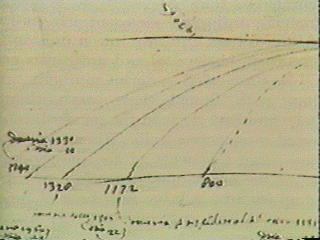 [Speaker Notes: First of all, he reasoned that a projectile is not only influenced by one motion, but by two. The motion that acts vertically is the force of gravity, and this pulls an object towards the earth at 9.8 meters per second. But while gravity is pulling the object down, the projectile is also moving forward, horizontally at the same time. And this horizontal motion is uniform and constant according to Galileo's principle of inertia. He was indeed able to show that a projectile is controlled by two independent motions, and these work together to create a precise mathematical curve. He actually found that the curve has an exact mathematical shape. A shape that the Greeks had already studied and called the parabola. The conclusion that Galileo reached was that the path of any projectile is a parabola.]
3
Yr 12 Physics BHS Projectile Motion
Recall Newton’s 3 Laws of Motion
An object maintains a constant velocity unless acted upon by force. (A force produces an acceleration)
The acceleration is given by 
Every force is accompanied by an equal but opposite force acting on the body for the same time.
[Speaker Notes: Write an example of each.]
4
Yr 12 Physics BHS Projectile Motion
Equations of motion
[Speaker Notes: Equations are written in this way to be consistent with the formula sheet that you will get at the end of the year. 
c.f. v = u + at


IF you are unsure about which equation to use, identify the quantity that does not appear in the question. The equation that omits this quantity is the one to use.

Question: List each variable with what it stands for and its unit.]
5
Yr 12 Physics BHS Projectile Motion
Projectile with initial horizontal velocity
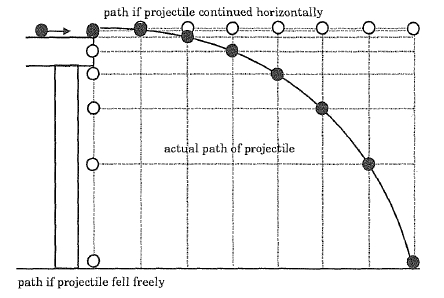 Constant horizontal velocity (no forces acting)

Increasing vertical velocity (due to force of gravity)
[Speaker Notes: The initial velocity of the object is produced by the force which starts it moving. From then on, its inertia keeps it moving (Newton's First Law) but it cannot continue moving in a straight line because the force of gravity is also acting vertically downwards.
At this point we make the following three assumptions:
that there is no air resistance
that the force of gravity is constant
that the rotation of the earth has no effect]
6
Yr 12 Physics BHS Projectile Motion
Resultant velocity of projectile with initial horizontal velocity
The path travelled can be seen to be the sum of the horizontal and vertical displacement vectors at each point in time.
The velocity of the projectile at any point in time is the vector sum of the horizontal and vertical velocity vectors as shown
7
Yr 12 Physics BHS Projectile Motion
Calculations for projectiles with initial horizontal velocity
[Speaker Notes: Calculate the vertical and horizontal components of a ball travelling at 75km/h, 25 degrees to the horizontal.]
8
Yr 12 Physics BHS Projectile Motion
Time
The time a projectile is in the air depends only on the vertical component of its velocity. 
The height of the projectile and the time it is in the air are related by the equation:
9
Yr 12 Physics BHS Projectile Motion
Range
The range is the horizontal distance a projectile travels from its starting point until it reaches the ground or stops at some obstacle. 
It depends on both the time of flight and the horizontal velocity component. 
Since the horizontal velocity is constant the relationship is given by the equation:
10
Yr 12 Physics BHS Projectile Motion
Velocity at any point in time
The velocity of the projectile at a given point in time must be calculated from the vector sum of the horizontal and vertical velocity vectors. 
The horizontal velocity vector is constant and does not require a calculation. The vertical velocity vector must be calculated from the information given. 
This may be done in two ways 
if time has been calculated first then the equation relating initial and final vertical velocities, acceleration and time may be used:
11
Yr 12 Physics BHS Projectile Motion
if time has not been calculated
then the equation relating initial and final vertical velocities, acceleration and distance fallen may be used:
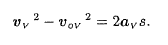 The velocity v is then calculated from the vector
sum of the horizontal and vertical velocities,
including its direction as an angle below
the horizontal, .
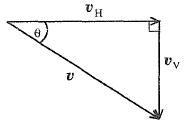 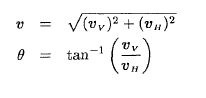 12
Yr 12 Physics BHS Projectile Motion
Example 1.1
A marble is travelling at 2.0 ms-1 along a table top.
The top of the table is 1.5 m above the floor
Find:
(a) the time the marble will take to reach the floor
(b) the distance from the table that the marble will land
(c) the velocity of the marble just before it reaches the floor.
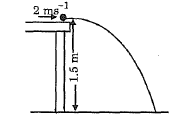 13
Yr 12 Physics BHS Projectile Motion
Find the time to reach the floor
v0y = 0 ms-1 so the equation becomes:
The marble will take 0.55 seconds to reach the floor
14
Yr 12 Physics BHS Projectile Motion
Find the distance from the table at which the marble lands
Use the equation s = vt to find range when the time is known
sx = vxt

= 2 x 0.55

= 1.1m (2sf)
The marble will land 1.1m away from the table
15
Yr 12 Physics BHS Projectile Motion
Final velocity of the marble
First find the vertical velocity component:
vx     = v0x + axt
= 0 + 9.8 x 0.55
= 5.42 ms-1
We already know the horizontal component vy = 2 ms-1

Find the vector sum of the vertical and horizontal components:
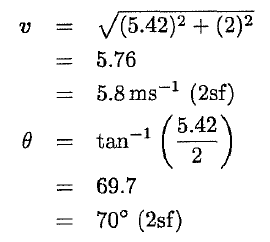 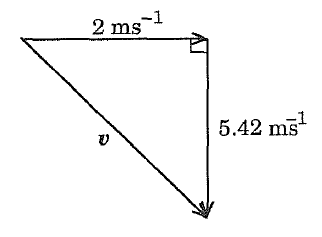 i.e.. the marble hits the floor at a velocity of 5.8 ms-1 at an angle of 70° below the horizontal.
[Speaker Notes: Remember that vectors need a magnitude and a direction. Now calculate the range, time and final velocity of the marble if it was initially travelling at 3ms-1.]
16
Yr 12 Physics BHS Projectile Motion
Projectiles with initial velocity at an angle to the horizontal
17
Yr 12 Physics BHS Projectile Motion
Resultant velocity of projectile with initial velocity at an angle
While the projectile is rising, the vertical component decreases to zero at the maximum height, then it increases again as the projectile falls.
[Speaker Notes: The initial velocity can be resolved into two components, one horizontal, the other vertical.
The horizontal component and the acceleration due to gravity remain constant throughout the
path of the projectile. But the vertical component of the velocity is constantly changing because
of the acceleration as shown in Fig. 1.4.]
18
Yr 12 Physics BHS Projectile Motion
Time & range
Time of flight depends on the initial vertical component of the velocity only. 
When the trajectory is symmetrical, as in the example shown above, the easiest way to calculate the time in flight is to find the time to the top of the trajectory and then double it.
We now have two different directions to consider, up and down. The initial vertical component is up, while acceleration due to gravity is down. 
we will make it our convention that:
up is positive			
down is negative		i.e. ay = -9.8 ms-2
19
Yr 12 Physics BHS Projectile Motion
Time & range
The time to reach the maximum height is found using the equation:


Since v is zero at the top of the trajectory, the equation becomes:
20
Yr 12 Physics BHS Projectile Motion
Example 1.2
A golf ball is given a speed of 53 ms-1 at an angle of 32° above the horizontal. Find:
(a) the time it is in the air
(b) its range
(c) its velocity after 1.5 seconds.
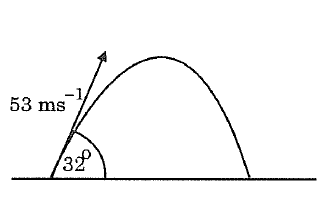 Let up be the positive direction.
21
Yr 12 Physics BHS Projectile Motion
= 28.1 ms-1
= 44.9 ms-1
= 2.87s
[Speaker Notes: Why 2sf?]
22
Yr 12 Physics BHS Projectile Motion
Find the range using sH = vHt

sH = vHt
= 44.9 x 5.74
= 258
= 260 m (2sf)
23
Yr 12 Physics BHS Projectile Motion
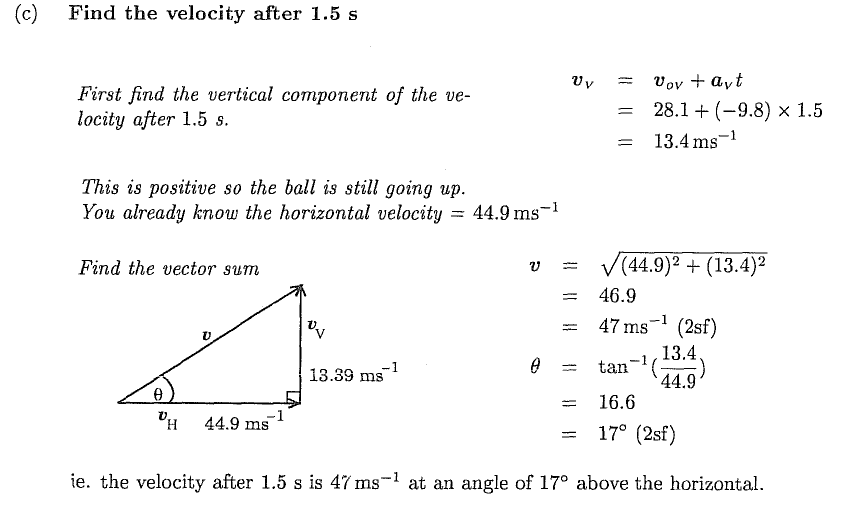 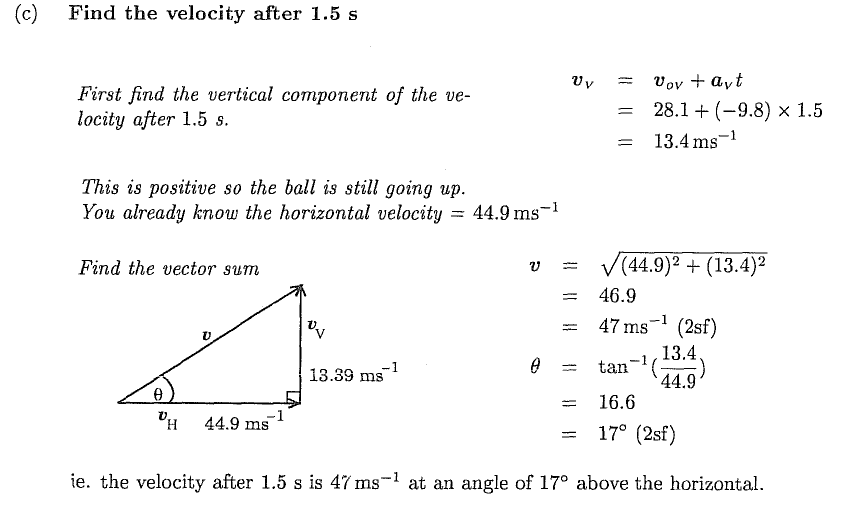 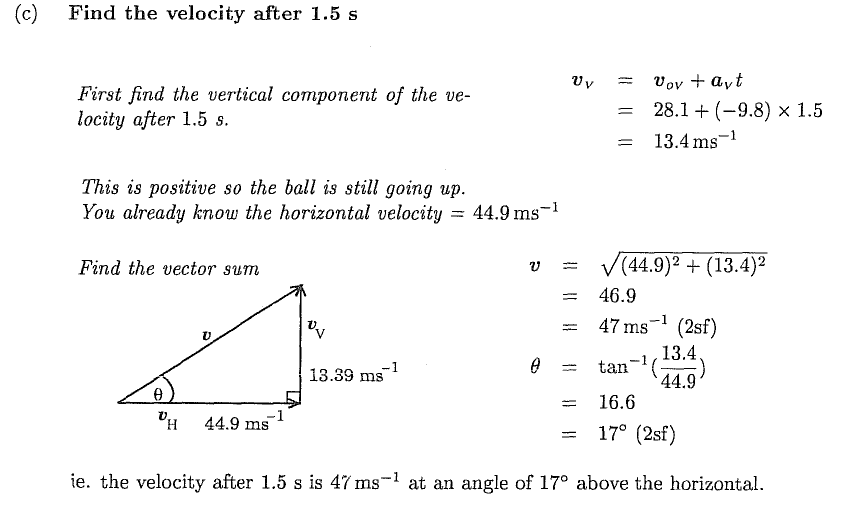 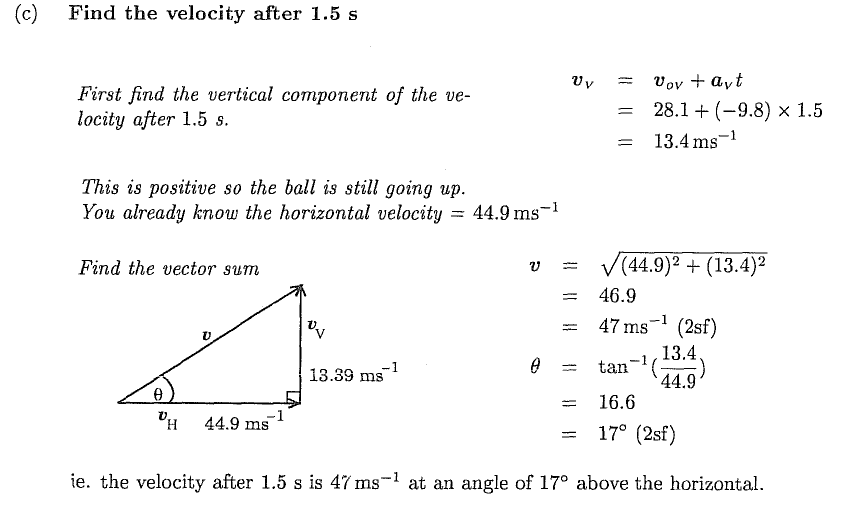 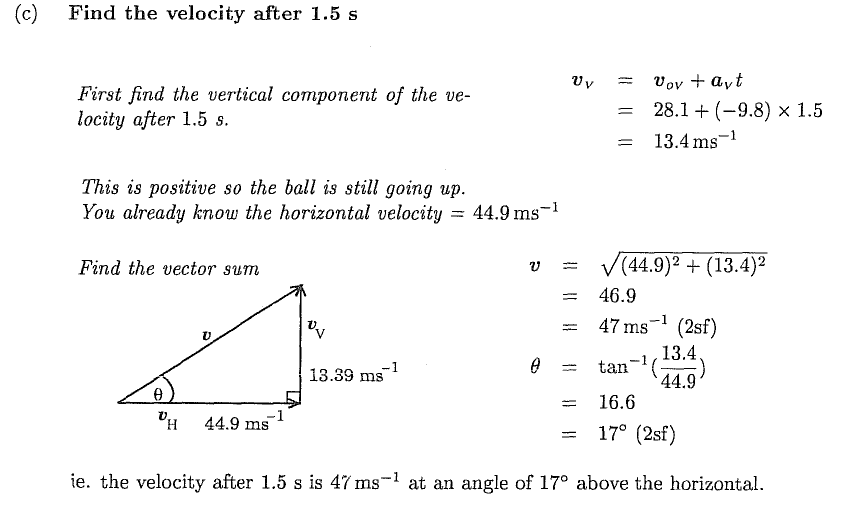 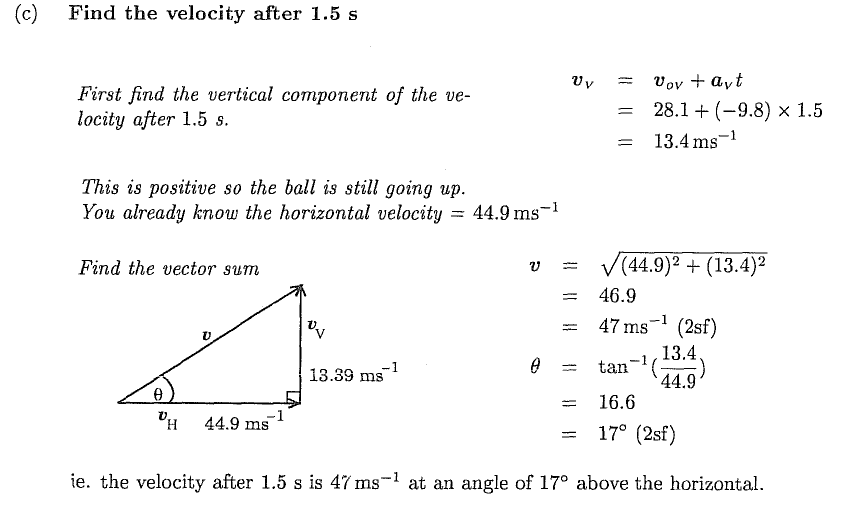 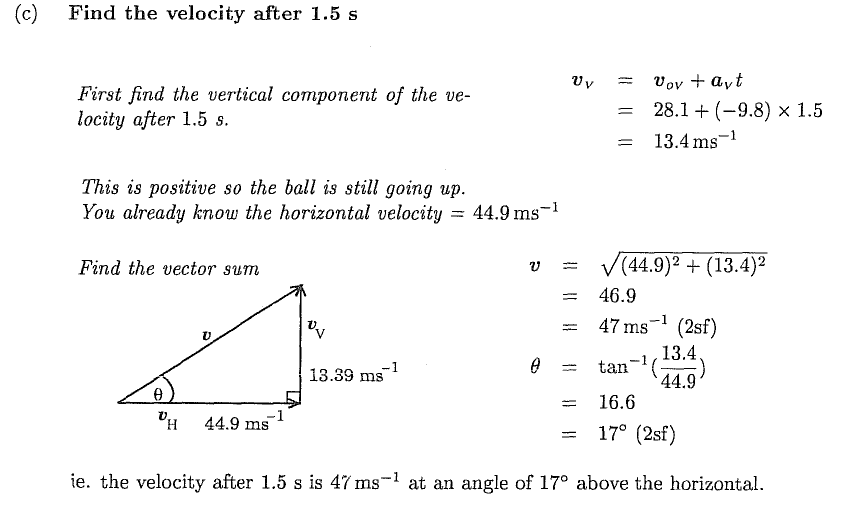 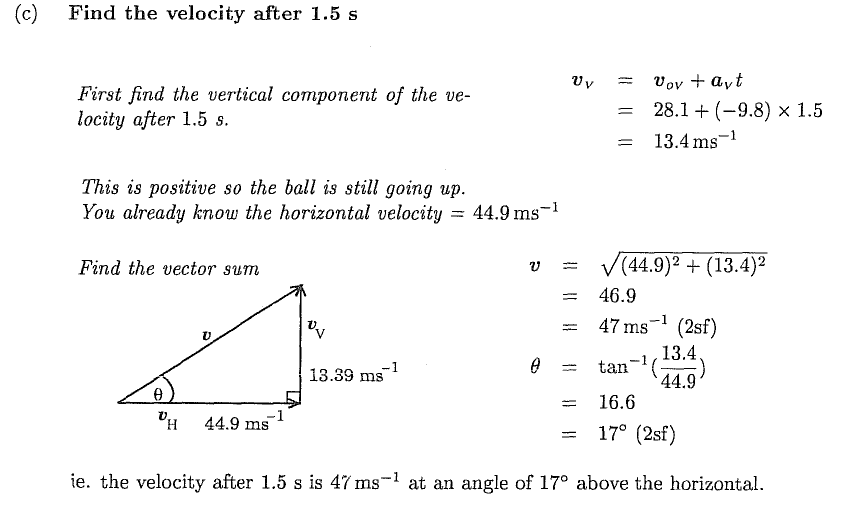 [Speaker Notes: Now try your own. The ball is now given a speed of 47ms-1 at an angle of 38 degrees. Find the time in air, range and velocity after 1.5s.]
24
Yr 12 Physics BHS Projectile Motion
Example 1.3
A child lying on the ground fires a water pistol at a friend. The water leaves the water pistol with a speed of 5.0 ms-1at an angle of 65° above the ground. As the water is rising it hits the friend in the chest 83 cm above the ground. How far away is the friend?
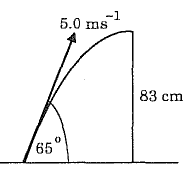 The question is asking you to find the range of the water. To do this you must first find the time of the water in the air.
25
Yr 12 Physics BHS Projectile Motion
Let up be the positive direction.
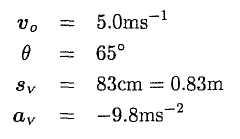 First find the horizontal and vertical components
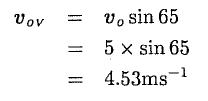 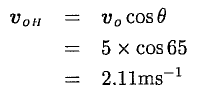 26
Yr 12 Physics BHS Projectile Motion
Find the time that the water takes to reach a height of 0.83 m
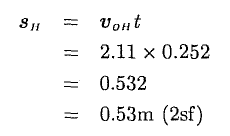 Once the time is known, use s = vxt to find the range.
Since the water is still rising the shorter time is required.
i.e. the friend is 0.53 m or 53 cm away.
27
Yr 12 Physics BHS Projectile Motion
Relationship between ground level launch angle and range
As the launch angle increases, the size of the initial vertical component also increases. However,
as the launch angle increases, the horizontal component decreases, as shown in the table below for an initial velocity of 40 ms-l
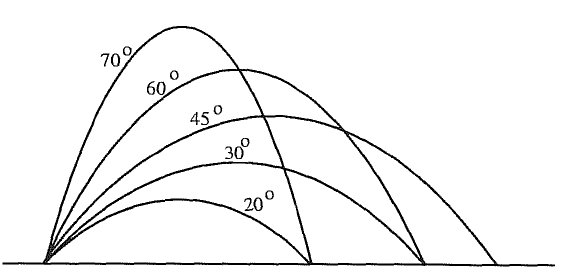 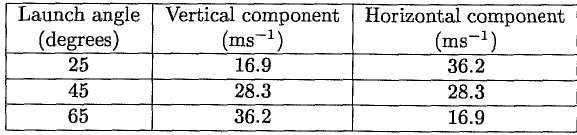 [Speaker Notes: The time in flight increases with the vertical component, but since the range depends on both
the time and the horizontal component, the range actually increases, then decreases as the launch
angle increases.]
28
Yr 12 Physics BHS Projectile Motion
Bi level projectiles
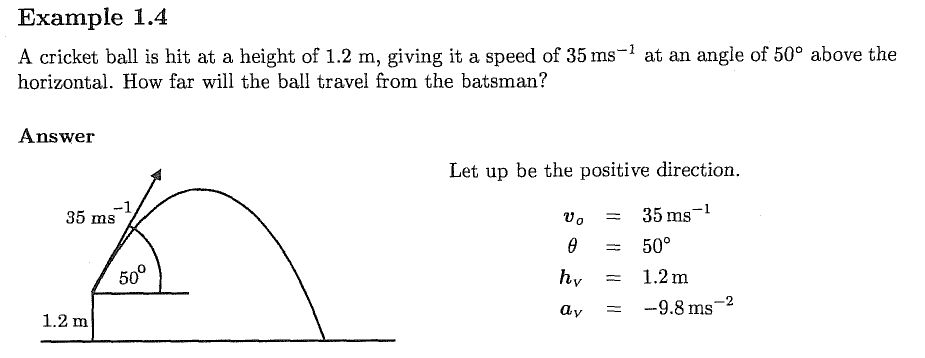 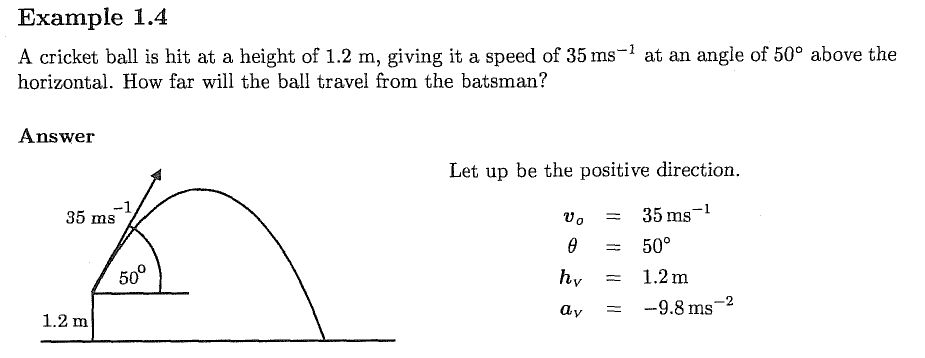 29
Yr 12 Physics BHS Projectile Motion
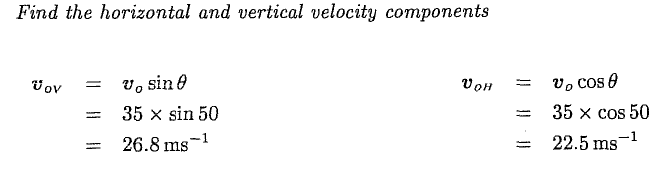 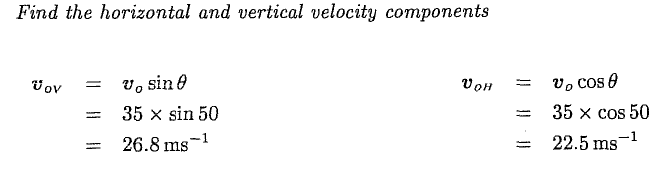 30
Yr 12 Physics BHS Projectile Motion
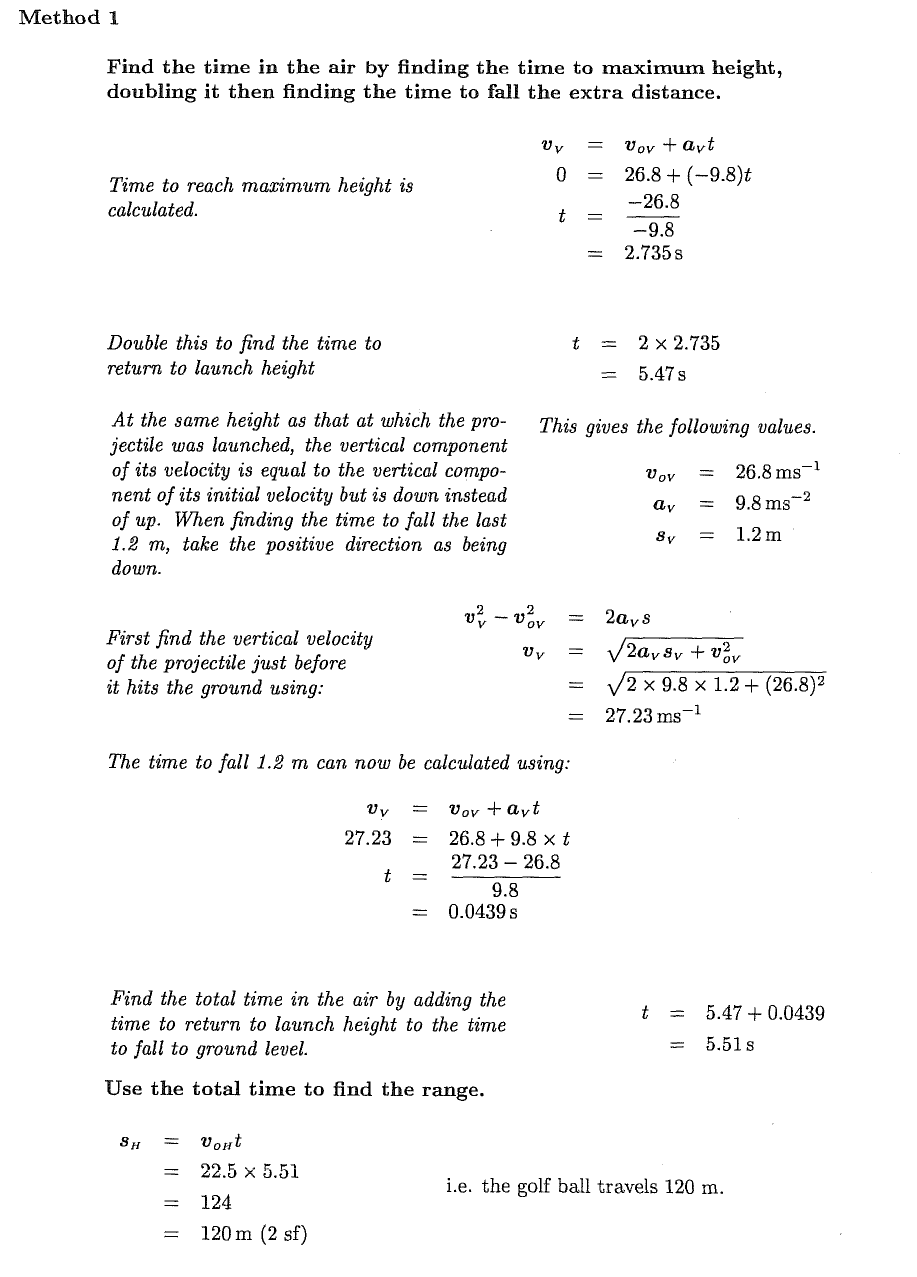 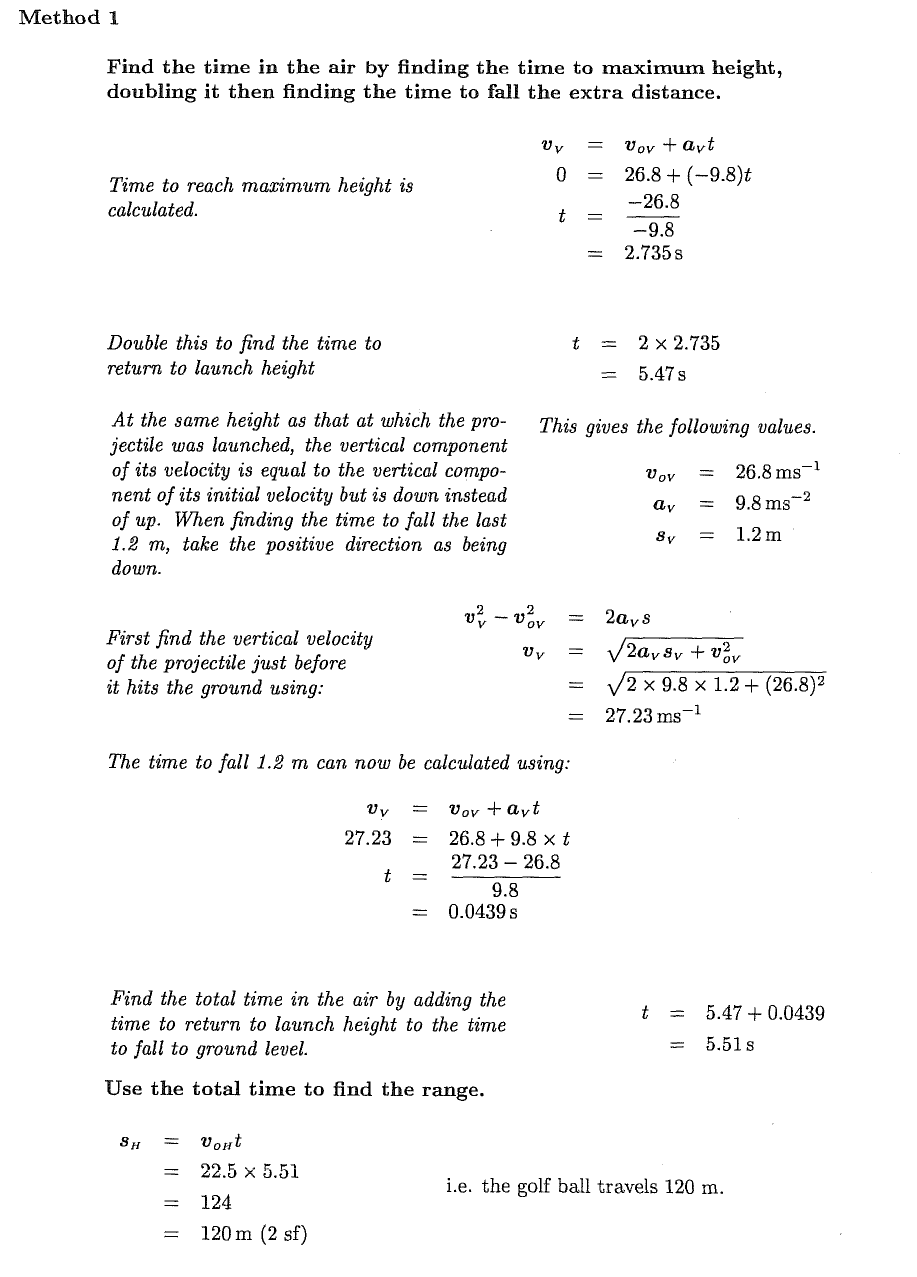 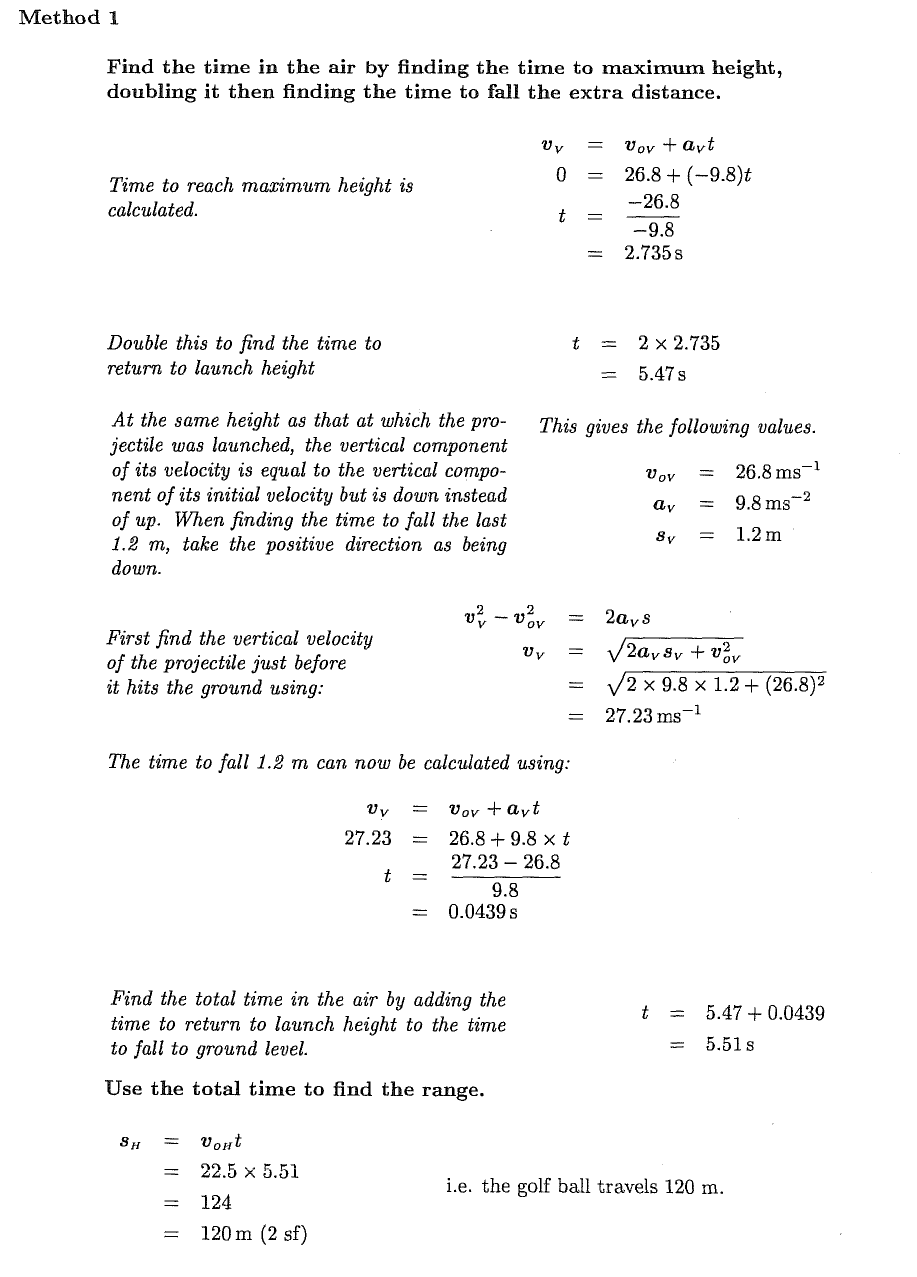 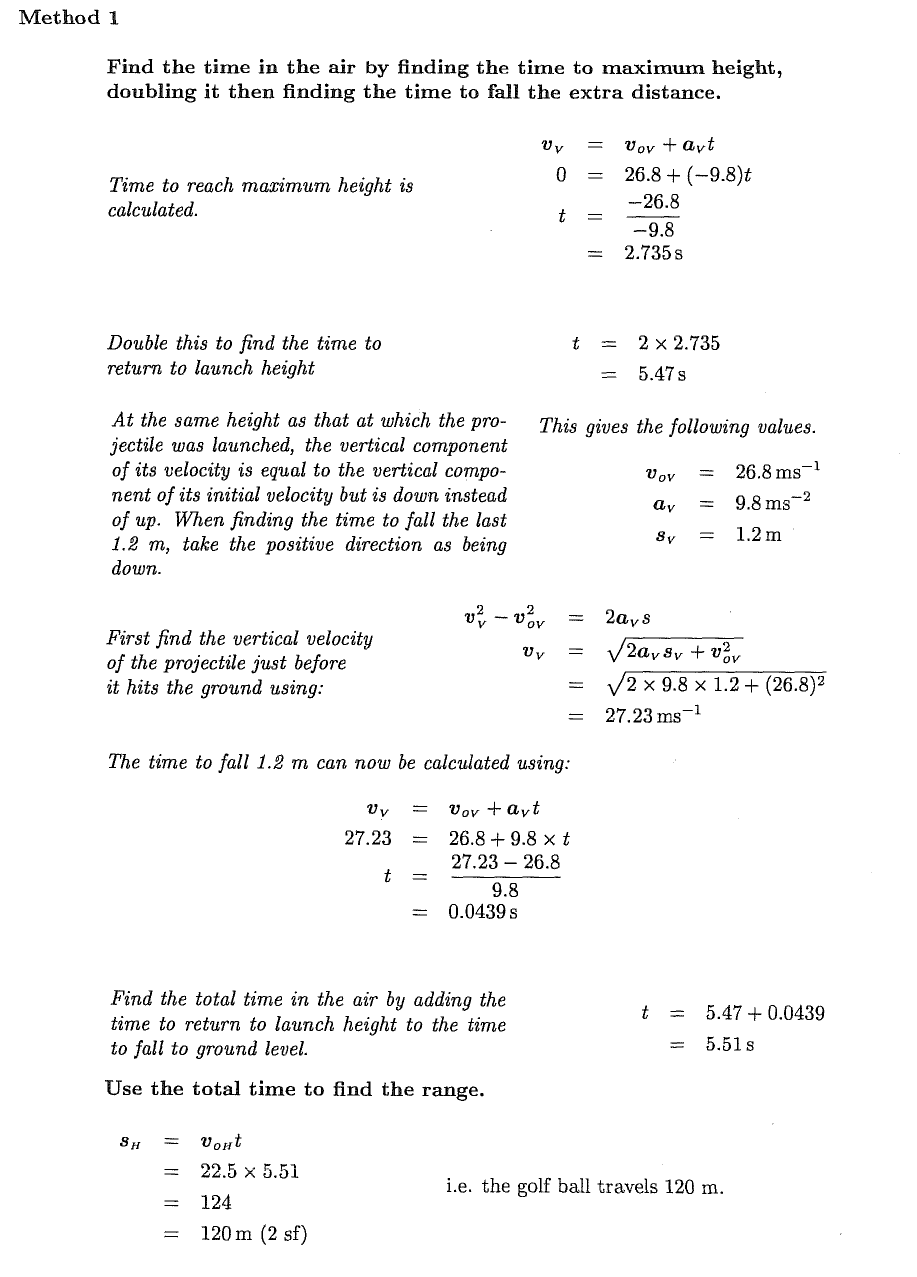 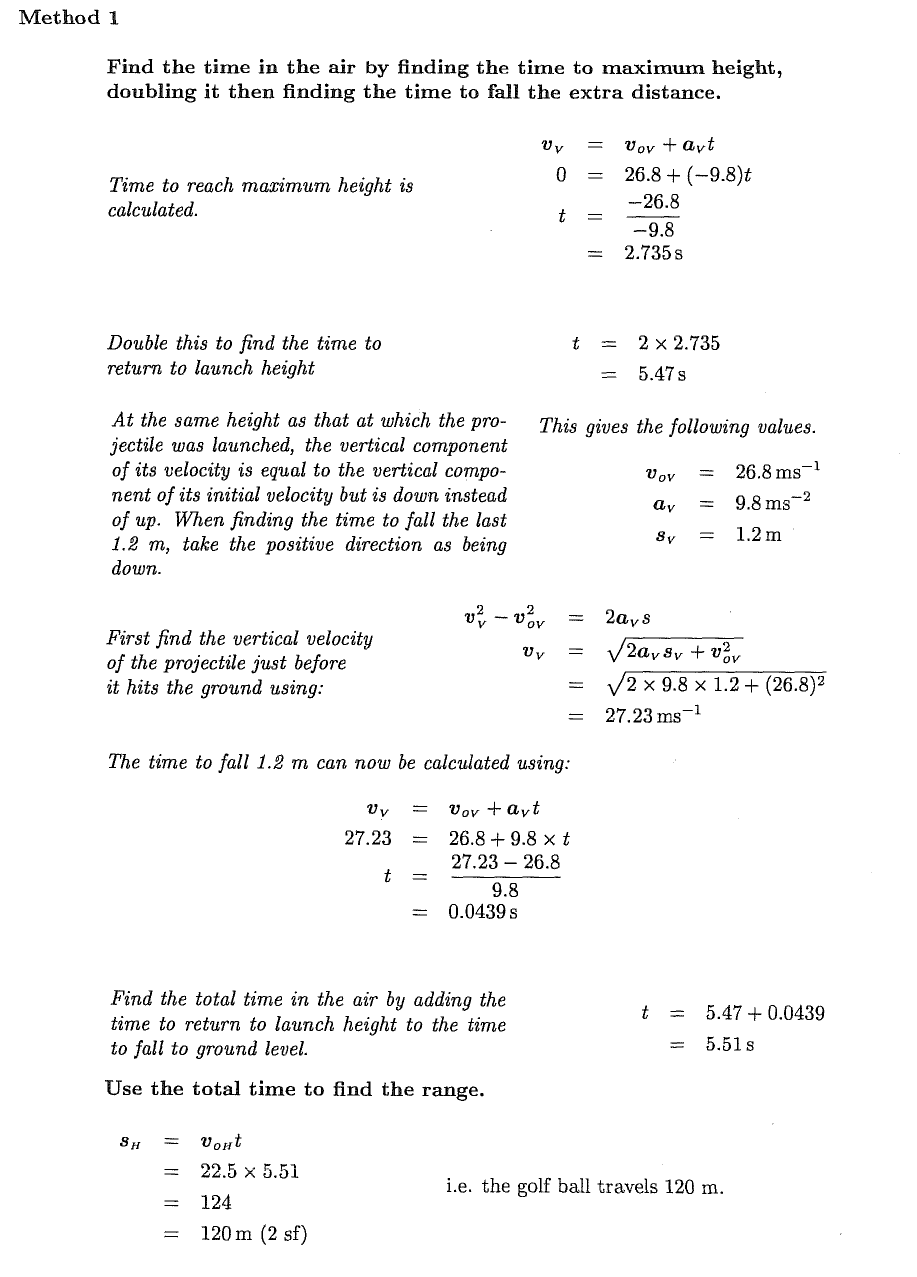 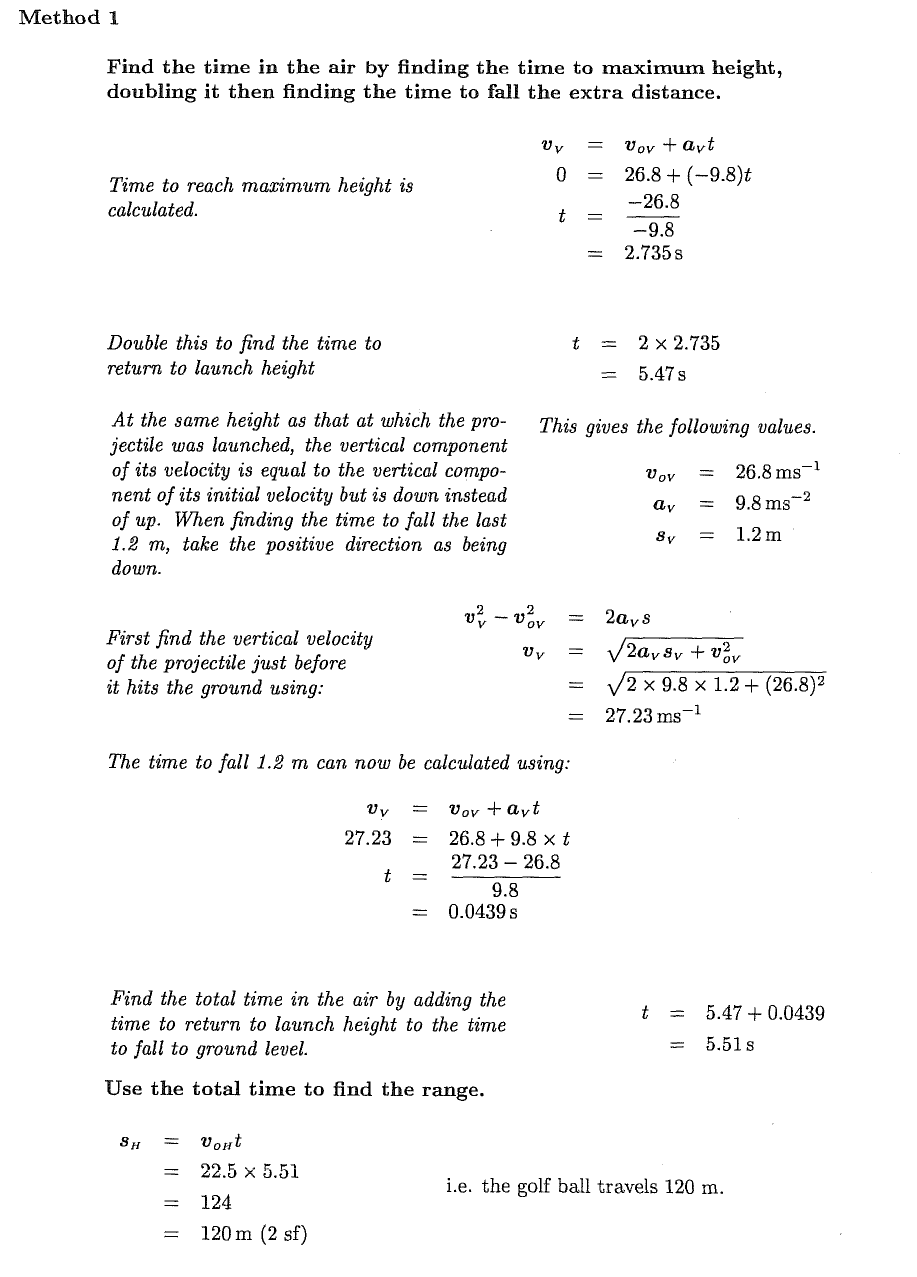 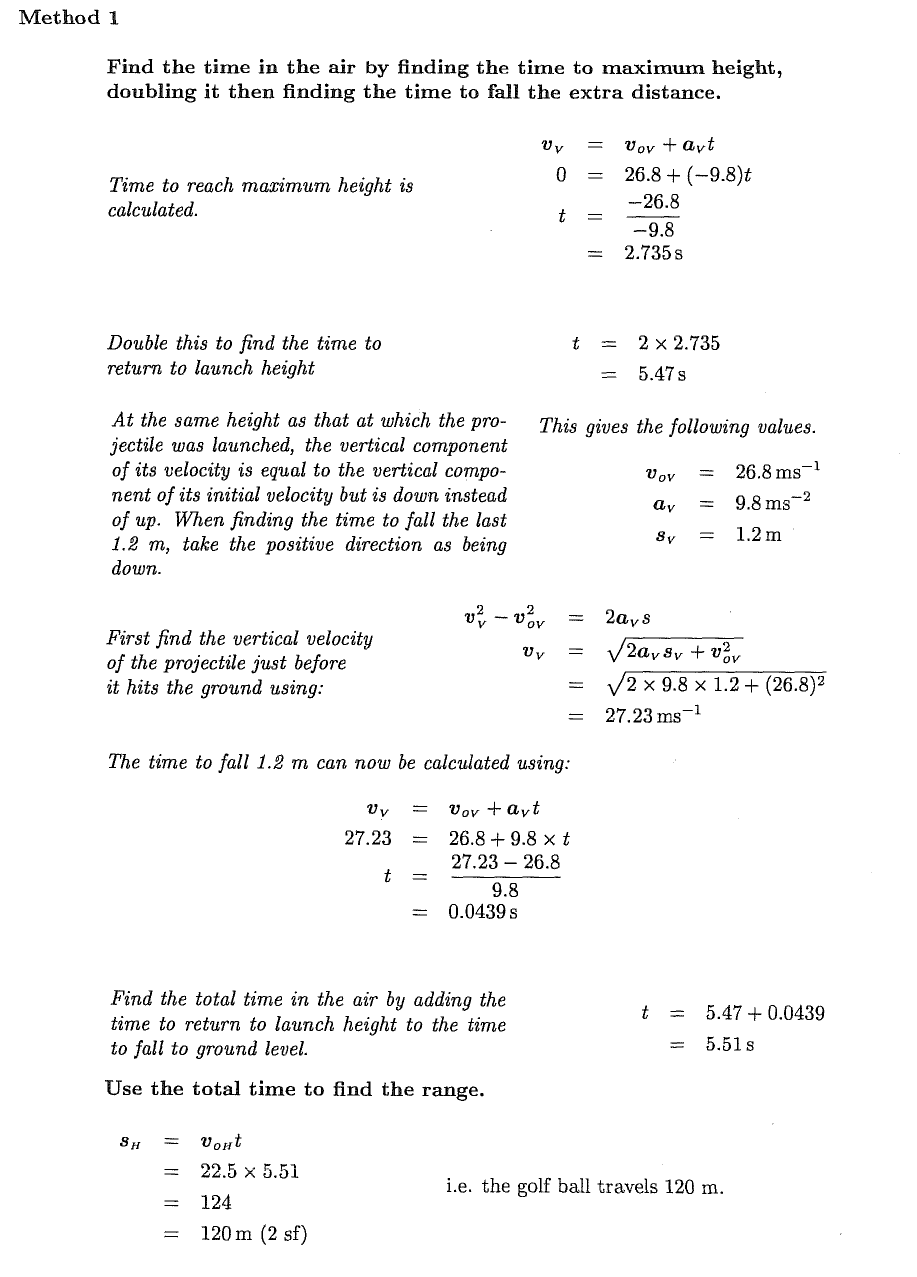 31
Yr 12 Physics BHS Projectile Motion
Effect of air resistance on the horizontal and vertical components of velocity
32
Yr 12 Physics BHS Projectile Motion
The Effect of Air Resistance: Time of Flight
Air resistance will oppose the vertical velocity of a projectile
The projectile will reach zero vertical velocity sooner
When the projectile is falling it will oppose the gravitational acceleration, thereby increasing the time taken to fall from maximum height
Overall time of flight is slightly decreased
33
Yr 12 Physics BHS Projectile Motion
The Effect of Air Resistance: Range
Air resistance will oppose the horizontal velocity of a projectile, decreasing it throughout the flight
Range depends on horizontal velocity and so it will be decreased
34
Yr 12 Physics BHS Projectile Motion
Projectiles in Sport: Air Resistance
R = ½DρAv2

R = resistive force
D = drag coefficient (about 0.5 for a sphere but up to 2 for irregular objects)
ρ = density of the air
v = speed of the projectile
A = cross section area
35
Yr 12 Physics BHS Projectile Motion
The Effect of Air Resistance: Variables
The larger the projected area of an object the more air resistance it experiences
Fewer air particles coming in contact leads to lowered frictional force
Overall shape and surface texture also effects how easily air moves over the surface
The faster an object moves, the more air resistance it experiences
The more dense the air, the more air particles will come in contact with the projectiles surface
36
Yr 12 Physics BHS Projectile Motion
Projectiles in Sport: Range
“Describe and explain the effect of the launch height of a projectile on the maximum range and the effect of the launch angle for a given height”
With launch height h = 0° the max range is achieved with a launch angle θ = 45°
With launch height h > 0°, the max range is achieved with a launch angle θ < 45°
The greater the launch height, the smaller the angle necessary to achieve maximum range
37
Yr 12 Physics BHS Projectile Motion
Projectiles in Sport: Air Resistance
“Investigate the extent to which air resistance affects various projectiles in sport”
Air resistance will affect different projectiles to different extents
Heavier projectiles are affected to a lesser extent than lighter projectiles of the same size
Compare a golf ball and a table tennis ball
Larger Projectiles are affected to a greater extent than smaller projectiles
Compare a cricket ball and a soccer ball